Osiguranje prehrane djece u osnovnim školama u 9 hrvatskih županija za školsku godinu 2016./2017.
RADNI SASTANAK PROJEKTNIH PARTNERA

Varaždin, 01. rujna 2016.
Osiguranje prehrane djece u osnovnim školama u 9 hrvatskih županija za školsku godinu 2016./2017.
Zaklada „Hrvatska za djecu”
Odluka o dodjeli potpora u svrhu osiguranja prehrane od 18. srpnja 2016. za školsku godinu 2016./2017. 
Predmet Ugovora jest dodjela financijskih sredstava Korisniku, u svrhu osiguranja pokrića troškova školske prehrane u školskoj godini 2016./2017.
Ciljna skupina: djeca u osnovnim školama u 9 (devet) hrvatskih županija, čija vrijednost indeksa razvijenosti je veća od 75% (sedamdeset pet posto) prosjeka Republike Hrvatske
Trajanje projekta:  
05. rujna 2016. - 14. lipnja 2017.
Prilozi Ugovoru o dodjeli financijskih sredstava
Prilog br. 1 - Popis osnovnih škola
Prilog br. 2 - Podaci o procijenjenim potrebama
Prilog br. 3 - Obrasci izjava iz članka 3.4. točke Ugovora
Prilog br. 4 - Obrazac Podataka o stvarnim potrebama
Prilog br. 5 - Obrazac Potvrde
Uvjeti koje djeca Krajnji korisnici i moraju kumulativno ispuniti i relevantnom dokumentacijom dokazati kako bi ostvarili status Krajnjih korisnika
Dijete je polaznik nekog od 8 (osam) razreda jedne od Osnovnih škola
Obitelj u kojoj živi Dijete ne plaća za to Dijete djelomičnu ili cjelokupnu školarinu za potrebe pohađanja redovnog općeobrazovnog programa u Osnovnoj školi
Dijete je krvnim srodstvom ili po nekoj zakonskoj osnovi povezano s obitelji u kojoj živi
Dijete i/ili jedan od njegovih roditelja (odnosno jedan od zakonskih skrbnika, posvojitelja ili udomitelja) je hrvatski državljanin
Uvjeti koje djeca Krajnji korisnici i moraju kumulativno ispuniti i relevantnom dokumentacijom dokazati kako bi ostvarili status Krajnjih korisnika
obitelj u kojoj živi Dijete ima prosječni mjesečni prihod ostvaren u razdoblju od početno 01. siječnja 2016. godine do zaključno 31. kolovoza 2016. god. po članu zajedničkog kućanstva (koje kućanstvo čine svih članovi obitelji i djeca, uključivo Dijete, koji dijele isti životni/stambeni prostor) koji ne prelazi iznos od 60,1323 % proračunske osnovice, odnosno iznos od 2.000,00 kn
Obitelj u kojoj živi Dijete nije prethodno ostvarila potporu od Zaklade za fizičke osobe u svrhu pokrića troškova školske prehrane za dijete/djecu za školskoj godini 2016./2017.
Dijete i/ili jedan od njegovih roditelja (odnosno jedan od zakonskih skrbnika, posvojitelja ili udomitelja) za Dijete, nije prethodno ili istovremeno po nekoj drugoj osnovi iz bilo kojeg javnog izvora ostvarilo pokriće cjelokupnih ili dijela troškova školske prehrane u školskoj godini 2016./2017.
Prihod zajedničkog kućanstva kumulativno podrazumijeva i obuhvaća sljedeće:
prosječna mjesečna neto plaća, odnosno naknada s osnove zaposlenja, ostvarena u navedenom vremenskom razdoblju od strane svakog pojedinog člana zajedničkog kućanstva
mirovina (sa zaštićenim i drugim dodacima na mirovinu), naknada mirovine ili novčana naknada u prosječnom mjesečnom iznosu, ostvarena u navedenom vremenskom razdoblju od strane svakog pojedinog člana zajedničkog kućanstva
dohodak od samostalne djelatnosti, dohodak od imovine i imovinskih prava, dohodak od kapitala, dohodak od osiguranja, drugi dohodak utvrđen za poreznu osnovicu poreza na dohodak, ostvaren u navedenom vremenskom razdoblju od strane svakog pojedinog člana zajedničkog kućanstva
Prihod zajedničkog kućanstva kumulativno podrazumijeva i obuhvaća sljedeće:
naknada plaće za vrijeme bolovanja te rodiljna i roditeljska novčana potpora, ostvarena u navedenom vremenskom razdoblju od strane svakog pojedinog člana zajedničkog kućanstva
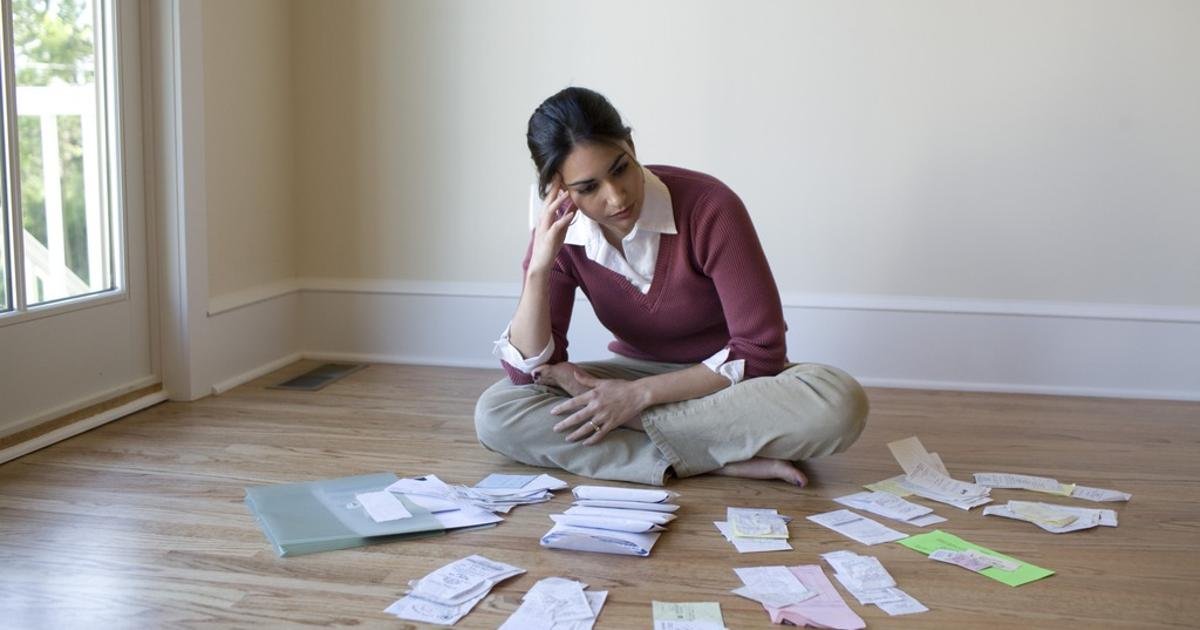 Dokazna dokumentacija koju roditelji (odnosno zakonski skrbnici, posvojitelji ili udomitelji) moraju dostaviti
Dokazuju Osnovne škole prema Korisniku, a potom Korisnik prema Zakladi:
službene evidencije Osnovne škole: 
a) Dijete je polaznik nekog od 8 (osam) razreda jedne od Osnovnih škola
b) Obitelj u kojoj živi Dijete ne plaća za to Dijete djelomičnu ili cjelokupnu školarinu za potrebe pohađanja redovnog općeobrazovnog programa u Osnovnoj školi
Dokazuje obitelj u kojoj živi Dijete prema Osnovnoj školi, a potom Osnovna škola prema Korisniku, odnosno Korisnik prema Zakladi:
a) tiskana ili elektronička preslika Djetetovog Rodnog lista (ne može biti starija od šest mjeseci) kad dijete živi s roditeljima, tj. preslika Rješenja o skrbništvu (donosi nadležni CZSS ili nadležni sud) kad dijete živi kod zakonskog skrbnika, tj. preslika Rješenja o posvojiteljstvu (donosi nadležni CZSS), tj. preslika Odluke nadležnog CZZS ili Odluke nadležnog suda u izvanparničnom postupku kad dijete živi kod udomitelja (donosi nadležni CZSS ili nadležni sud), a pri čemu elektronička preslika podrazumijeva ispis iz sustava e-građani
Dokazna dokumentacija koju roditelji (odnosno zakonski skrbnici, posvojitelji ili udomitelji) moraju dostaviti
b) tiskana ili elektronička preslika Domovnice (može biti starija od šest mjeseci) za Dijete i/ili jednog od roditelja (odnosno jednog od zakonskih skrbnika, posvojitelja ili udomitelja) hrvatskog državljanina, a pri čemu elektronička preslika podrazumijeva ispis iz sustava e-građani
c) izjava pod materijalnom i kaznenom odgovornošću o sastavu zajedničkog kućanstva u kojem živi Dijete, koju potpisuje jedan od roditelja (odnosno jedan od zakonskih skrbnika, posvojitelja ili udomitelja);
d) potvrda o nezaposlenosti i trajanju nezaposlenosti za one članove zajedničkog kućanstva koji su nezaposleni (izdaje Hrvatski zavod za zapošljavanje);
Dokazna dokumentacija koju roditelji (odnosno zakonski skrbnici, posvojitelji ili udomitelji) moraju dostaviti
e) potvrda o visini mirovine (sa zaštitnim i drugim dodacima na mirovinu), odnosno naknade mirovine ostvarene u prethodnoj kalendarskoj godini, za one članove zajedničkog kućanstva koji su umirovljenici, odnosno koji ostvaruju naknadu mirovine (izdaje Hrvatski zavod za mirovinsko osiguranje prema mjestu prebivališta)
f) izjava pod punom materijalnom i kaznenom odgovornošću o visini ostvarenih neto dohodaka i drugih dohodaka za razdoblje 01.01.2016.-31.08.2016. za svakog pojedinog člana zajedničkog kućanstva starijeg od 15 godina, zajedno sa svim dostupnim dokazima takvih dohodaka (npr. platne liste, IP obrasci, potvrde poslodavca, potvrde Hrvatskog zavoda za mirovinsko osiguranje, potvrde Hrvatskog zavoda za zdravstveno osiguranje) (izjavu potpisuju svi članovi zajedničkog kućanstva stariji od petnaest godina)
Dokazna dokumentacija koju roditelji (odnosno zakonski skrbnici, posvojitelji ili udomitelji) moraju dostaviti
g) potvrda o visini isplaćene naknade plaće za bolovanje te rodiljnih i roditeljskih potpora u tijeku prethodne kalendarske godine za one članove zajedničkog kućanstva koji su ostvarili prihod po osnovi naknade plaće za bolovanje od HZZO te rodiljnih i roditeljskih potpora (izdaje Hrvatski zavod za zdravstveno osiguranje prema mjestu prebivališta)

h) izjava pod punom materijalnom i kaznenom odgovornošću kojom se potvrđuje da obitelj u kojoj živi Dijete nije ostvarila potporu od Zaklade za fizičke osobe u svrhu pokrića troškova školske prehrane za dijete/djecu za školskoj godini 2016./2017., a koju izjavu potpisuje jedan od roditelja (odnosno jedan od zakonskih skrbnika, posvojitelja ili udomitelja)
Dokazna dokumentacija koju roditelji (odnosno zakonski skrbnici, posvojitelji ili udomitelji) moraju dostaviti
i) izjava pod punom materijalnom i kaznenom odgovornošću kojom se potvrđuje da Dijete i/ili jedan od njegovih roditelja (odnosno jedan od zakonskih skrbnika, posvojitelja ili udomitelja) za Dijete, nije prethodno ili istovremeno po nekoj drugoj osnovi iz bilo kojeg drugog izvora ostvarilo/o pokriće cjelokupnih ili dijela troškova školske prehrane u školskoj godini 2016./2017., a koju izjavu potpisuje jedan od roditelja (odnosno jedan od zakonskih skrbnika, posvojitelja ili udomitelja)
Rok za prikupljanje dokumentacije
Krajnji rok do kada škole moraju dostaviti dokaznu dokumentaciju:
 16. rujna 2016.

Svu dokumentaciju škole partneri fizičkom obliku dostavljaju Županiji, Upravnom odjelu za obrazovanje, kulturu i sport (Silvija Ladić Fischer ili Irena Jović), osobno ili putem pošte.
Važno!
Pokriće troškova školske prehrane u predmetnoj Školskoj godini za Krajnje korisnike, iz sredstava Zaklade, može započeti tek nakon što je Korisnik nedvojbeno, imenom i prezimenom te pripadajućim OIB-om, utvrdio Krajnje korisnike Projekta prehrane djece, odnosno izradio Popis krajnjih korisnika.
*
…konačan iznos Financijskih sredstava ne može se povećavati tijekom trajanja Projeta te Korisnik snosi rizik eventualnog povećanja cijena obroka i/ili drugih stavki, sve kako su iste iskazane u Podacima o stvarnim potrebama…
Prihvatljivi troškovi
su svi oni troškovi koje je Korisnik neposredno ili posredno putem Osnovnih škola imao u svrhu i tijekom provedbe Projekta prehrane djece, a pritom su takvi troškovi u skladu s Podacima o stvarnim potrebama te su Krajnji korisnici pravovremeno i u predviđenom opsegu konzumirali školsku prehranu. 
Dodatno uz navedeno, prihvatljivima će se smatrati samo oni troškovi koji kumulativno ispunjavaju sve sljedeće kriterije:
poduzeti su u svrhu ostvarenja vrsta troškova i količina predviđenih Podacima o stvarnim potrebama;
nastali su unutar Provedbenog razdoblja;
 mogu se dokazati relevantnom knjigovodstvenom dokumentacijom, pri čemu ista mora biti izrađena u obliku i sadržaju koji je predviđen posebnim zakonskim propisima;
ispravno su evidentirani u poslovnim knjigama Korisnika (i/ili Osnovnih škola) prema važećim propisima o financijskom poslovanju i računovodstvu;
Prihvatljivi troškovi
ukoliko je za iste bilo potrebno, provedeni su postupci javne nabave roba i usluga, pri čemu ugovori o javnoj nabavi nisu zaključeni prije dana sklapanja Ugovora;
za svakog pojedinog Krajnjeg korisnika je njegov roditelj (odnosno zakonski skrbnik, posvojitelj ili udomitelj) na kraju prvog i na kraju drugog polugodišta dostavio nadležnoj Osnovnoj školi, odnosno posredno Korisniku potpisanu potvrdu da je njegovo dijete, Krajnji korisnik, pravovremeno konzumiralo školsku prehranu u svim predviđenim obrocima tijekom svih radnih dana u datom polugodištu, a tijekom kojih je redovno pohađalo nastavu
Neprihvatljivi troškovi
su oni troškovi koji nisu ostvareni u suglasju s Projektom prehrane djece i Podacima o stvarnim potrebama te temeljem kojih Krajnji korisnici nisu pravovremeno, u potpunosti ili djelomično konzumirali školsku prehranu, a što nije bilo uzrokovano djelovanjem Krajnjeg korisnika i/ili obitelji u kojoj živi. 
Dodatno uz navedeno, to su i sljedeći troškovi:
oni koji nisu poduzeti u svrhu ostvarenja vrsta troškova i količina predviđenih Podacima o stvarnim potrebama;
oni koji su nastali izvan Provedbenog razdoblja;
oni koji se ne mogu dokazati relevantnom knjigovodstvenom dokumentacijom, pri čemu ista mora biti izrađena u obliku i sadržaju koji je predviđen posebnim zakonskim propisima;
oni koji nisu ispravno evidentirani u poslovnim knjigama Korisnika (i/ili Osnovnih škola) prema važećim propisima o financijskom poslovanju i računovodstvu;
Neprihvatljivi troškovi
oni za koje nisu provedeni potrebni postupci javne nabave roba i usluga ili su potrebni postupci javne nabave provedeni, ali su ugovori o javnoj nabavi bili zaključeni prije dana sklapanja ovog Ugovora;
oni za koje Korisnik nije pribavio jednu ili obje Potvrde roditelja (odnosno zakonskih skrbnika, posvojitelja ili udomitelja) Krajnjih korisnika, kako su iste predviđene člankom 7.1. točka f.
Učestalost izvještavanja
Obavijest br. 1 – do 15.11.2016., za razdoblje rujan i listopad 2016. godine;
Obavijest br. 2 – do 15.01.2017., za razdoblje studeni i prosinac 2016. godine;
Obavijest br. 3 – do 15.03.2017., za razdoblje siječanj i veljača 2017. godine;
Obavijest br. 4 – do 15.05.2017., za razdoblje ožujak i travanj 2017. godine;
Obavijest br. 5 – do 15.07.2017., za razdoblje svibanj i lipanj 2017. godine.

Korisnik se obvezuje neposredno ili posredno (putem Osnovnih škola) voditi precizne i redovite evidencije vezane uz ostvarenje troškova u svezi provedbe Projekta prehrane djece, koristeći pritom odgovarajuće računovodstvene sustave sukladno propisima o financijskom poslovanju i računovodstvu.
Vidljivost
Korisnik (Županija), odnosno Osnovne škole će navesti financijski doprinos Zaklade u svim materijalima i informacijama koji su usmjereni prema roditeljima (odnosno zakonskim skrbnicima, posvojiteljima ili udomiteljima) Krajnjih korisnika vezano uz provedbu Projekta prehrane djece, kao i u svim materijalima i informacijama za opću i drugu javnost te predstavnicima medija kada je riječ o školskoj prehrani u Osnovnim školama.
Osobe za kontakt: 

Livija Faić, AZRA d.o.o. 
livija.faic@azra.hr

Irena Jović, Varaždinska županija
irena.jovic@vzz.hr   

Silvija Ladić-Fisher, Varaždinka županija
silvija.ladic-fischer@vzz.hr
Hvala na pažnji! 

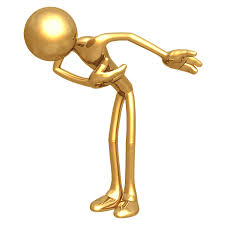